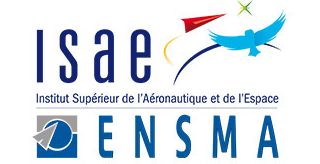 Laboratoire d’Informatique et d’Automatique pour les Systèmes
A Genetic Optimization Physical Planner for Big Data Warehouses
Soumia BENKRID, Yacine MESTOUI (Ecole nationale Superieure d’Informatique, Algeria)
Ladjel BELLATRECHE (ISAE-ENSMA, France) 
 Carlos ORDONEZ (University of Houston, USA)
IEEE BigData 2020
December 10-13, 2020 @ Now Taking Place Virtually
[Speaker Notes: Hello I’m soumia benkrid and pleased to share with you our work that brings  A gentec optimization physical planner for Big data Warehouses 
plēzd]
Input4: Parallel Machine
Context: Parallel Big Data Warehouses
Input1: DW
Input2: W
Fragmentation Threshold
Fragmentation Phase
Input3: Workload Q
SELECT 
FROM WHERE
 GOUP BY 

SELECT 
FROM WHERE
 GOUP BY
 
SELECT 
FROM WHERE
 GOUP BY 

SELECT 
FROM WHERE
 GOUP BY
Fragmentation Process
Cost Model
Estimation of  Processing cost of Q
Fragmentation  Schema
Allocation Phase
Cost Model
Fragment Allocation Process
Allocation  Schema
Limitations:
Static and a priori known queries
Not adapted to BI 2.0 (ad-hoc queries)
Self-adaptive Parallel DWs
[Speaker Notes: Designing Parallel Data Warehouse  consists in first fragmenting the DW using any partitioning algorithm, and then allocating the so-generated fragments over Parallel data processing nodes   

Today the BI joins the ”do-it-yourself” trend, it has become more difficult to achieve the best performance of the DW using this static process based on predefined workload 

Therefore, making a parallel DW is a crucial issue]
Data Partitioning
Data fragmentation (DF) is a crucial phase of parallel DW design
Traditional Formalisation
Self-adaptive Fragmentation
Our 4-Inputs:
DW
Workload Q
Parallel Platform
Threshold W
Our 4-Inputs + 1
DW
Workload Q
Parallel Platform
Threshold W
Redesign Trigger
Static Fragmentation
Adaptive
Fragmentation
minimises overall query processing (Inputs/Outputs and Network Costs)
Fragmentation
Schema
Fragmentation
Schema
minimises overall query processing 
and …
The change of workload implies designer intervention 
Several forms of triggers (e.g., Utility, User Feedbacks)
[Speaker Notes: In this  works we focus on data partitioning which is the core of // DW design

Traditional Data partitioning problem is formalized as an optimization problem given 4 inputs DW Workload W Parallel platform and a maintenance constraint W representing the number of fragments that the designer considers relevant for his target allocation process such that the total cost of executing all the queries in Q can be minimized 
 
As we said above, this formulation assumes a static environment where design is conducted only once and this design can persist

To make this problem self-adaptive, a new constraint related to redesign trigger like  utility or user feedback is added to the formalization]
Agenda
Related Work on Adaptive Partitioning
Our Genetic Algorithm-based Approach
Experimental Study
Summary
[Speaker Notes: In this presentation   we first provide an overview on adaptive partitioning 
Then ,  I will directly  explain  our genetic algorithm-based approach  with all contributions within 
Finally, after  a summary of the experimental results,  I conclude with some open challenges]
State of Art
State of Art
Our Proposal
Experiments
Summary
Self-adaptive Partitioning
Data-driven Approaches
e.g., Teradata
Query-driven Approaches
Closed-loop Learning
Alarm Management (Relevant Criteria   Usage of internal and external parameters)
Reinforcement Learning: e.g., Hilprecht [SIGMOD20]
Open-loop Learning
Workload Changes (Alarm) Repartitioning
e.g., Schism [VLDB10]
Knowledge of whole workload
Time and energy overheads to explore a large search space.
Our Proposal for self-adaptive partitioning is based on a realistic hypothesis:
A set of a priori known queries (used as a training set)
A set of ad-hoc queries
[Speaker Notes: the approaches related to  self-adapt issue  are mainly oriented data or workload,  Most of the work in this area has focused  on Query driven approaches, 

In this category, we identify two lines

The first line  uses open-loop learning methods, if the workload changes, the designer  must often take the entire DW offline for repair. 

The second category of work uses external mechanisms to maintain a form of closed-loop control.  Most of these solutions yield promising results. But at a price: they require significant time and energy to explore a big search space. 

Our  challenge is to propose a  self-adaptive partitioning   based on A set of a priori predefined queries  and  also  A set of ad-hoc queries]
Our Proposal
State of Art
Our Proposal
Experiments
Summary
Our Redesign Trigger = Utility of a fragmentation schema on workload at time t
Utility-driven self-adaptive fragmentation with two objective functions
Our 4-Inputs + 1
DW
Workload Q (known and ad-hoc)
Parallel Platform
Threshold W
Utility Threshold
Adaptive
Fragmentation
Minimises overall query processing (Inputs/Outputs and Network Costs)
Maximises Utility
Fragmentation
Schema
Utility threshold seeks to maximize profit  of a query, generally, over two consecutive time t and t + 1
Example
Execution time of new query q at time t+1 under FSt is 10 ms
Execution time of this q  under FS(t+1) (by considering q) is 8 ms
Utility = 8/10 = 80%
[Speaker Notes: with the aim of maximizing the usefulness of the data partitioning schema for predefined and ad-hoc queries we propose a Utility-driven self-adaptive fragmentation with two objective functions, 
Minimises overall query processing (Inputs/Outputs and Network Costs) and  Maximises Utility
For that,, we use utility as a redesign trigger
Just we notice that the Utility threshold seeks to maximize profit  of a query, generally, over two consecutive time t and t + 1 
For example, 
The execution time of new query q at time t+1 under FS   deployed at time t is 10 ms
And the execution time of this q  under FS   selected at time t+1 by considering q as known query is 8 ms
Then the utiliy of FS of time t is 80 percent (pərˈsent)]
State of Art
Our Proposal
Experiments
Summary
Our Proposal
To select horizontal partitioning schema, we use the  genetic algorithm.
GA is a learning method inspired by evolutionary biology totally stochastic
Online Phase
Ad-hoc queries
Fitness
Evaluation
Offline Phase
Adaptation
Strategies
Crossover Mutation
Selection
Inject adaptation strategy into last GA population
New Population
[Speaker Notes: To  resolve our robust optimization problem, we propose the use of a genetic algorithm,  GA is the most widely used meta-heuristics method to solve stochastic optimization problems . 
Our  planner is genetic based  it is first used to precompute and generate an ideal data partitioning schema to handle predefined queries.  In the case of performance, the planner is  triggered to dynamically generate a new data partitioning schema 
Our key insight is that the same set of experiences generated  by the genetic population in the offline stage is exploited in the online stage in order to improve the genetic algorithm learning ability 

The genetic algorithm consists of several stages, starting from the encoding stage, initial population initialization, selection, crossing, and mutation. First step consists to find a suitable chromosome representation]
State of Art
Our Proposal
Experiments
Summary
Elements of GA (1/3)
A Star Join Query
CUSTOMER (CU)
PART (PA)
LINEORDER (LO)
DATE (DA)
SUPPLIER (SU)
Star Schema Benchmark (SSB)
Select c_nation, s_nation, d_year, sum(lo_revenue) as revenue
from  customer CU, lineorder LO, supplier SU, dates DA
where  lo_custkey = cu_custkey (J1)
and lo_suppkey = su_suppkey (J2)
and lo_orderdate = da_datekey (J3)
and cu_region = 'AMERICA’  (Selection Predicate)
and su_region = 'AMERICA’ (Selection Predicate)
and da_year ≥ 1993 and da_year ≤ 1998 (Selection Predicate)
group by cu_nation, su_nation, da_year
order by da_year asc, lo_revenue desc;
CUSTKEY
NAME
ADDRESS
CITY
NATION
REGION
PHONE
MKTSEGMENT
PARTKEY
NAME
MFGR
CATEGORY
BRAND1
COLOR
TYPE
SIZE
CONTAINER
ORDERKEY
LINENUMBER
CUSTKEY
PARTKEY
SUPPKEY
ORDERDATE
ORDERPRIORITY
SHIPPINGPRIORITY
QUANTITY
EXTENDEDPRICE
ORDERDATE
DISCOUNT
REVENUE
SUPPLYCOST
TAX
COMMITDATE
SHIPMODE
DATEKEY
DATE
DAYOFWEEK
MONTH
YEAR
YEARMONTHNUM
YEARMONTH
DAYNUMBER
SUPPKEY
NAME
ADRESS
CITY
NATION
REGION
PHONE
SF*6.000.000
A Fragmentation Procedure:
Fragment each dimension table using its selection predicates
Propagate all these fragmentations on the fact table
SF*30.000
200.000*(1+log SF)
SF*2.000
2556
Example of Fragmentation Schemes (FSs) of Dimension Tables
DAYNUMMONTH
MONTHNUMYEAR
WEEKNUMYEAR
SELLINGSEARSON
LASTDAYINMONTHFL
HOLIDAYFL
WEEKDAYFL
DAYNUMYEAR
Chromosome Coding
[Speaker Notes: In the genetic algorithm, each individual represents every possible solution of the problem,   here the  chromosome represents a fragmentation schema 
To split our data warehouse, we use a referecing partitiong because this methodology takes into consideration the star join queries requirements, 
In more detail, each dimension table is first partitioned using its selection predicates. Then, the fact table is partitioned using  foreign keys referencing the partitioned  dimension tables.  
Our solution is represented by multidimensional arrays, where each array represents the domain partitioning of a fragmentation attribute. 

This fragmentation technique generates a large number of fragments of the fact table.For example, suppose we have: Customer dimension table partitioned into 3 fragments using the c_region attribute
Date into 3 fragments using d_year and part   into 2 fragments using d_category 

therefore the fact table will be fragmented into  18 fragmnents 3 multiplied by 3 multiplied by 2]
State of Art
Our Proposal
Experiments
Summary
Elements of GA (2/3)
Workload
Initial population of GA
Workload is clustered into several groups
Fragmentation process for each group
Several clustering techniques may be used: lexical, physical, arrival rate 
We propose lexicosemantic clustering based  on the interaction between queries (common subexpressions)
Workload  Cluster 2
Workload  Cluster 1
Workload  Cluster n
Workload  Cluster k
Workload clustering
Horizontal Partitioning
Horizontal Partitioning
Horizontal Partitioning
Horizontal Partitioning
Building Partitioning Schema
FS 4
FS 3
FS 1
FS 2
Merging
Initial Population
[Speaker Notes: The second step consists to create an initial population of  individuals for evolution , In order to minimize the need of adaptation we  propose a heuristic based on workload clustering to generate a special population

The Workload clustering serves as a bridge between the predefined workload and ad-hoc queries. It consists to group similar queries together where each group contains queries that have similar features :  (1) Lexical( tables, attributes, aggregate, order by…….),  (2) Physical: (tuplesread, cpu, cache hit, index oages networkread,…), (3) arrival rate history  

we propose the usage of common subexpressions among queries as features (called ”lexicosemantic”).]
State of Art
Our Proposal
Experiments
Summary
Elements of GA (3/3)
Improvement of solution
Crossover, mutation and Selection 






                         Crossover                                                    Mutation 
Fitness function :
Minimisation of overall query processing cost (Inputs/Outputs and Network)
And satisfying  constraints 
Number of Fact Fragments ≤ W 
Utility  Utility Threshold U
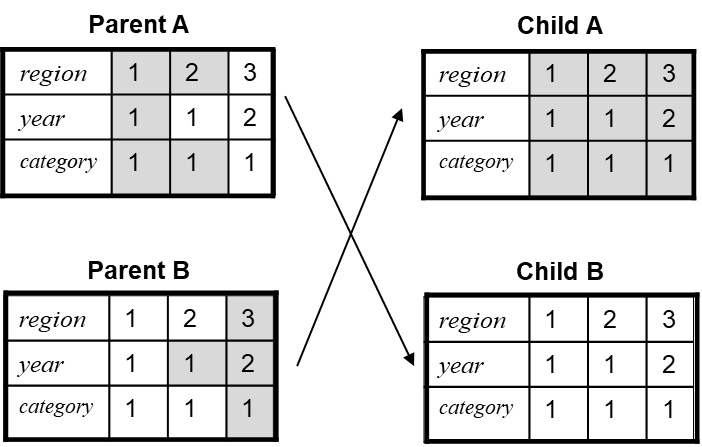 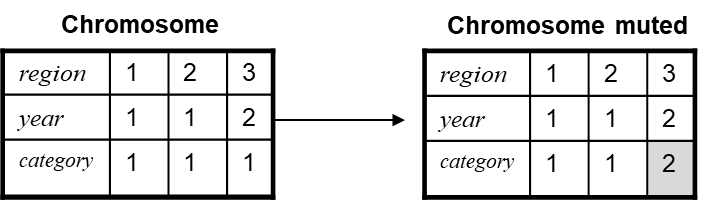 [Speaker Notes: Starting from this initial population, the genetic operators guide the evolution of chromosomes (which represent the solution set in this case) to the optimum solution.

Selection is used to determine which individual will survive based on a fitness function  
The fitness function is a function used to measure the value of a solution. In this study, the objective function aims to calculate  the overall query processing cost and satisfy maintenance constraints]
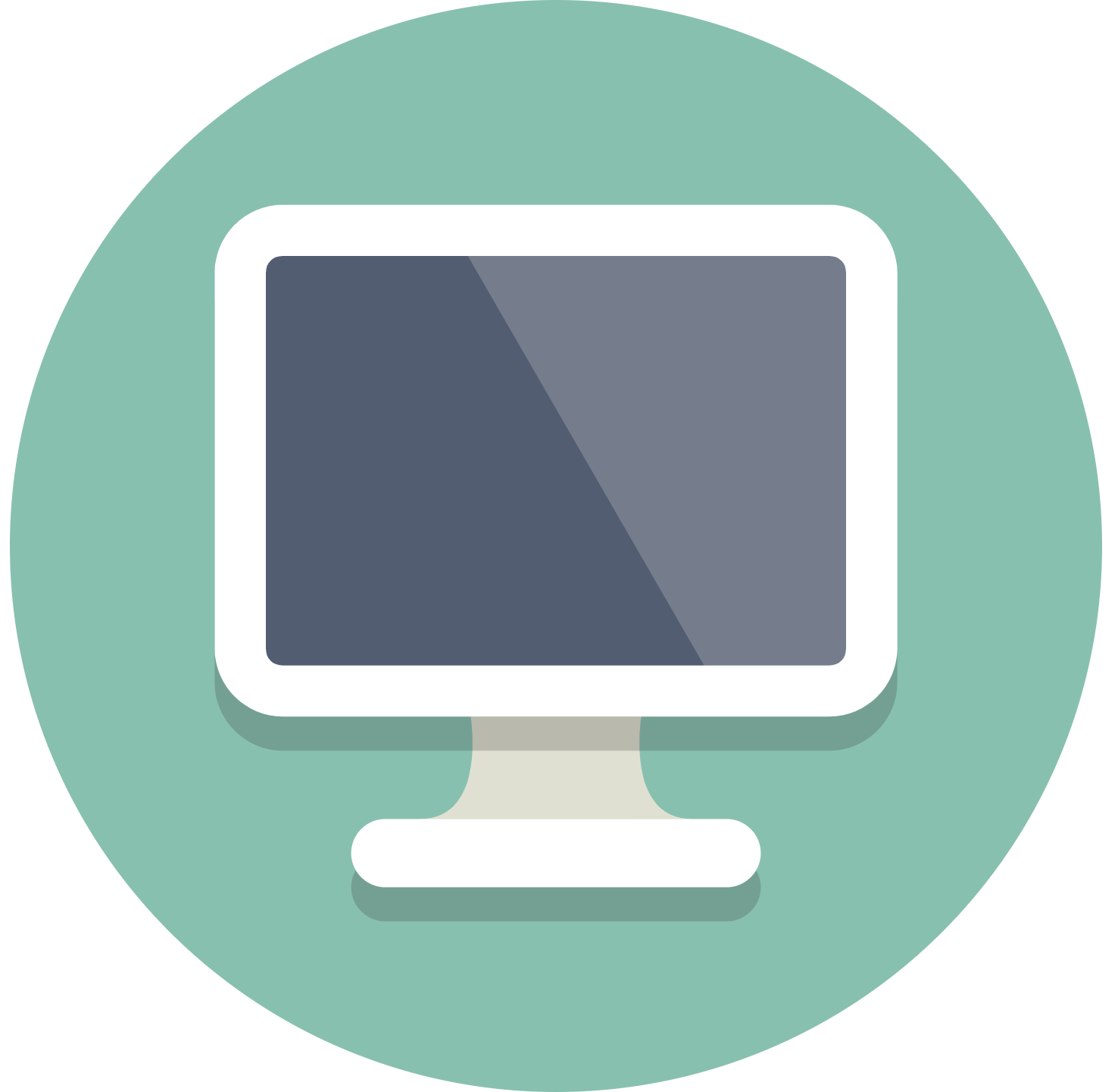 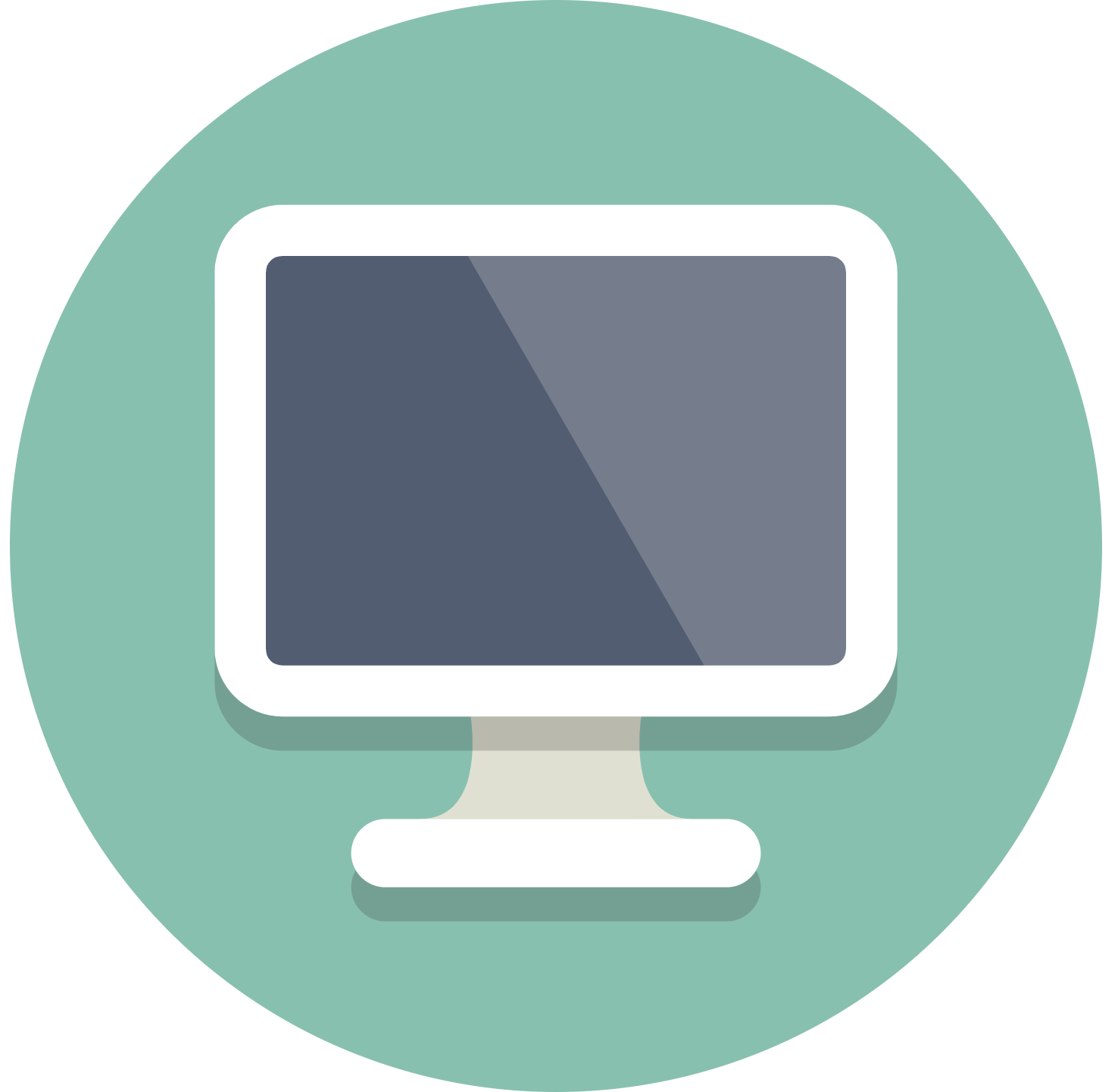 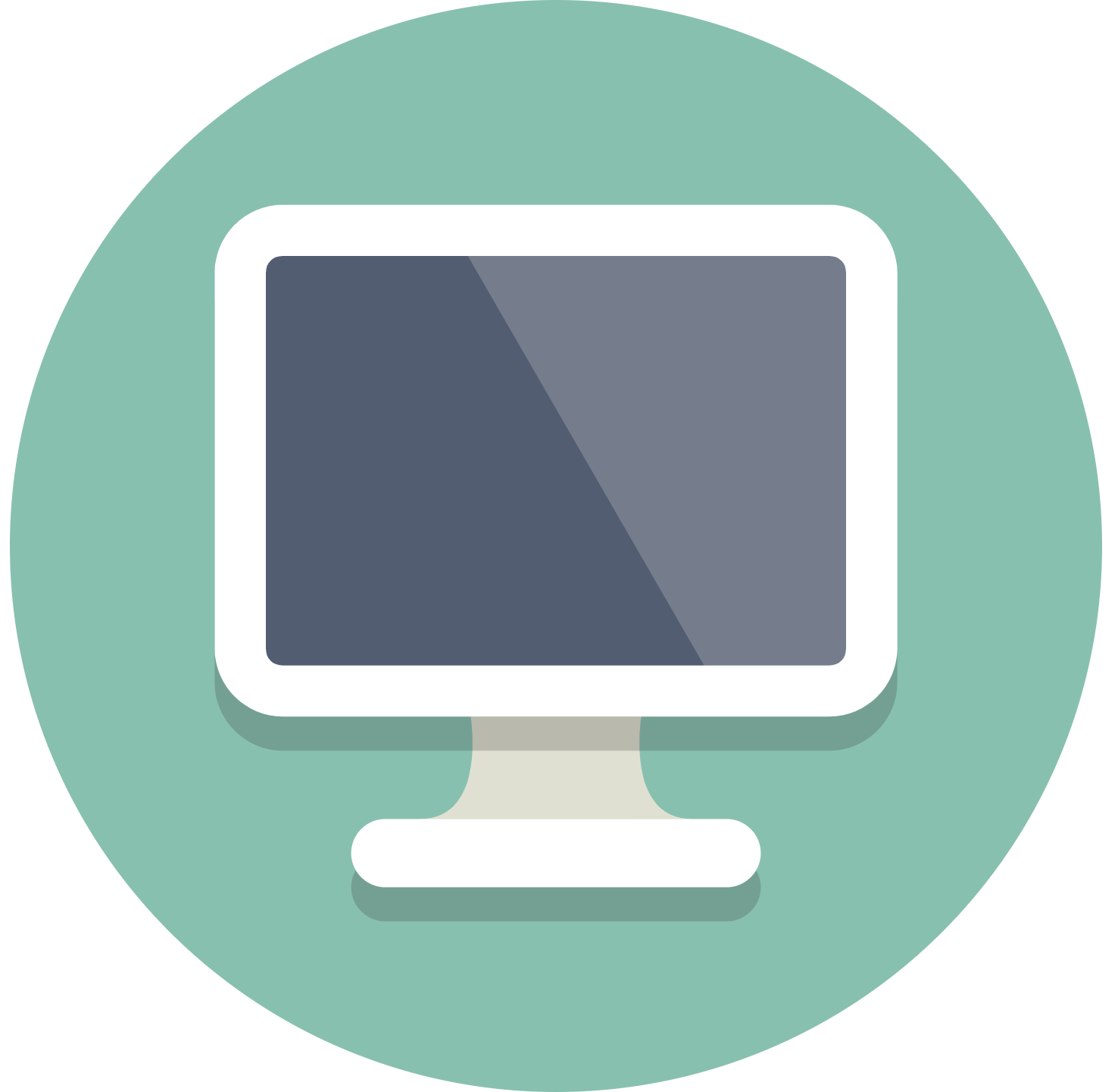 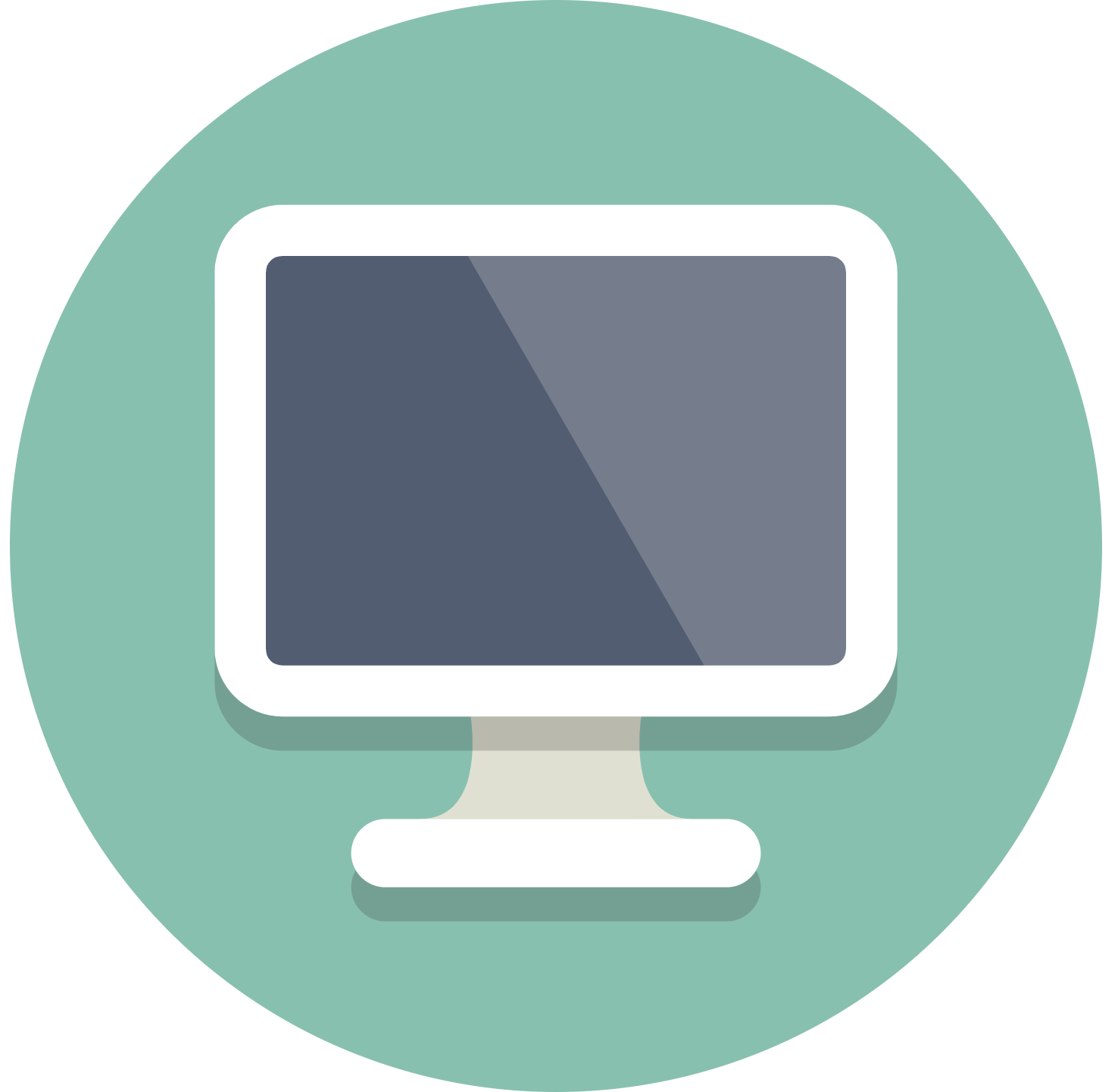 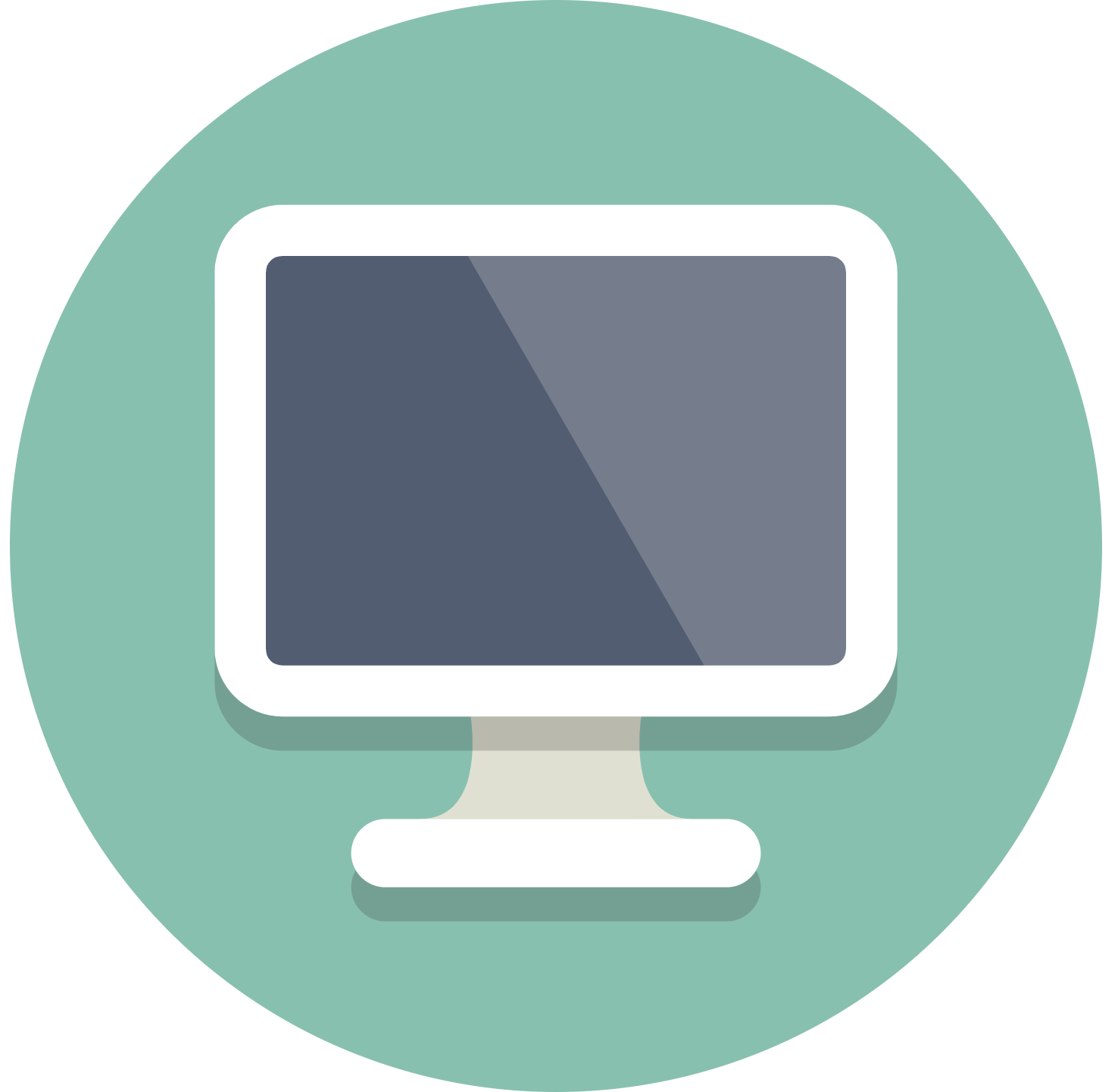 State of Art
Our Proposal
Experiments
Summary
Experimental Study
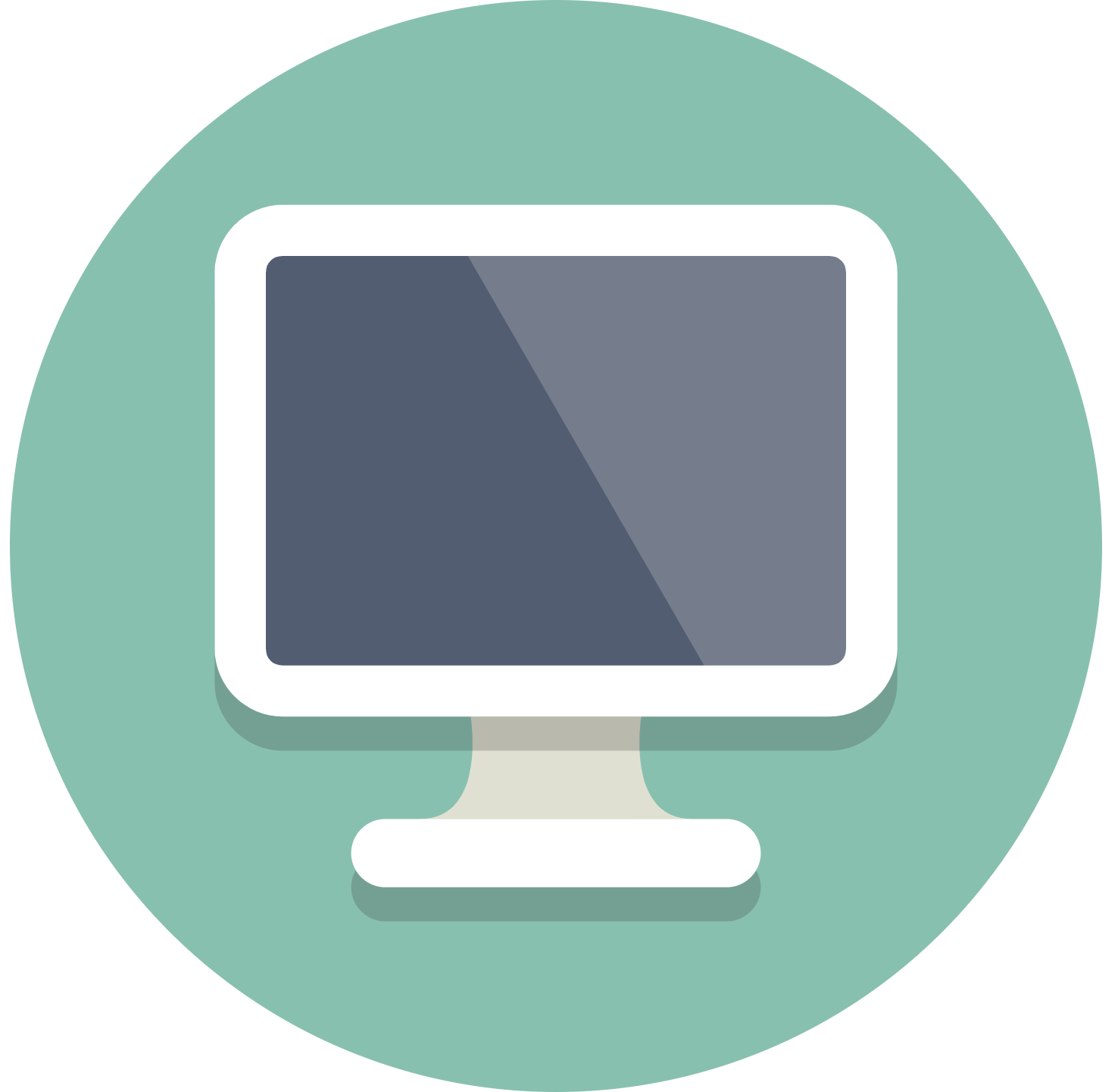 Our Environment:
Deployment Infrastructure: Postgres-XL
1 coordinator Node
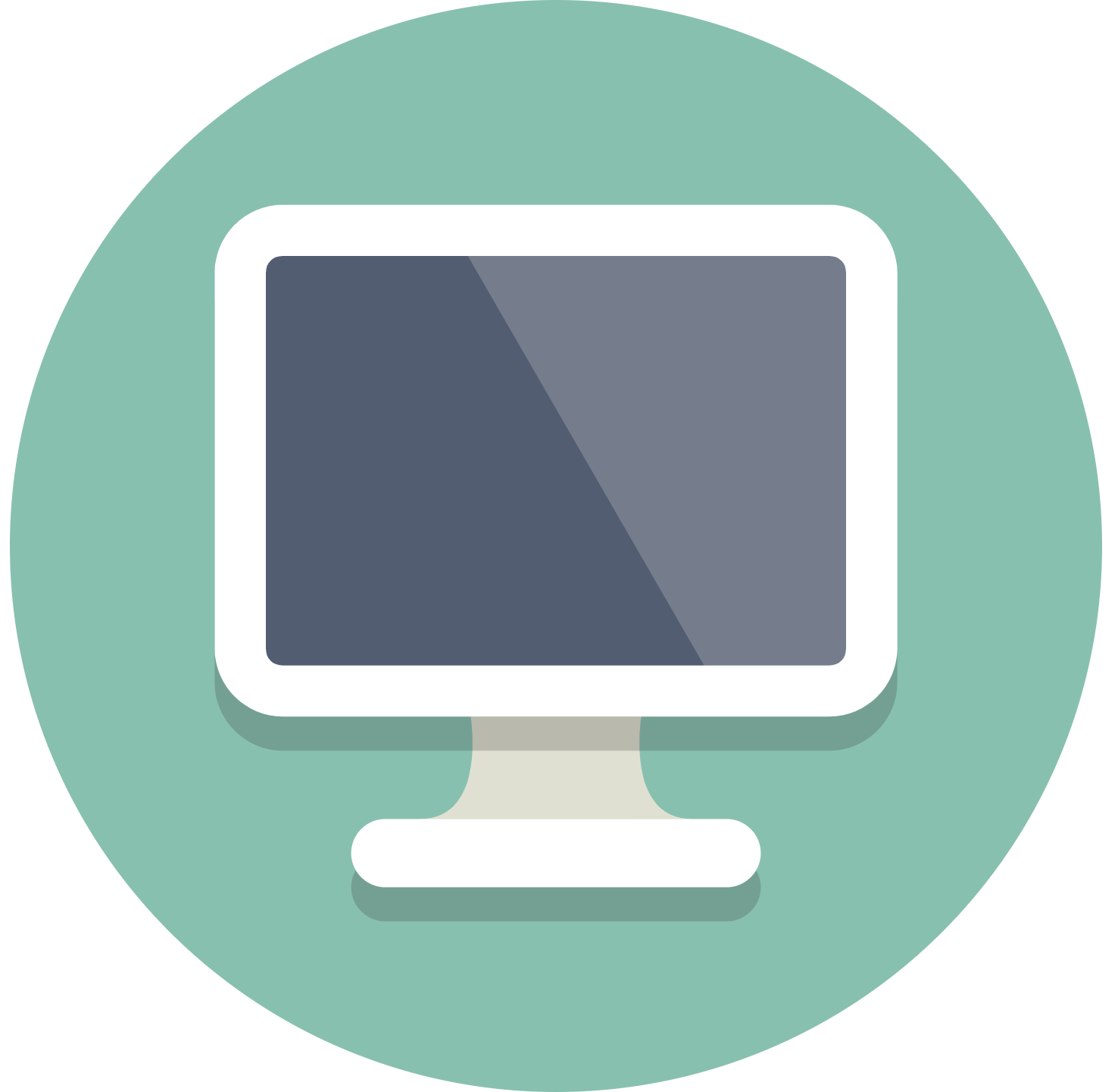 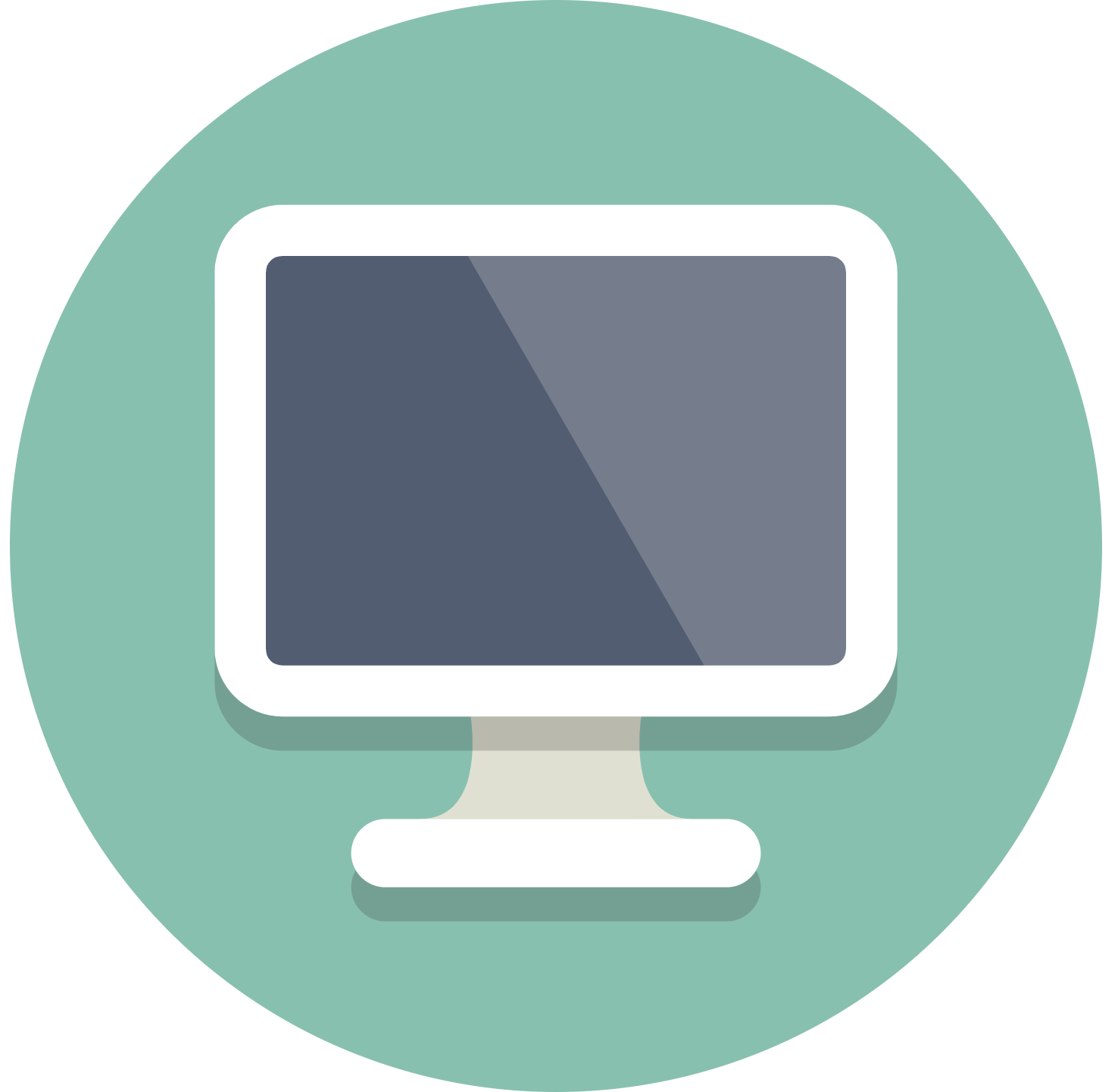 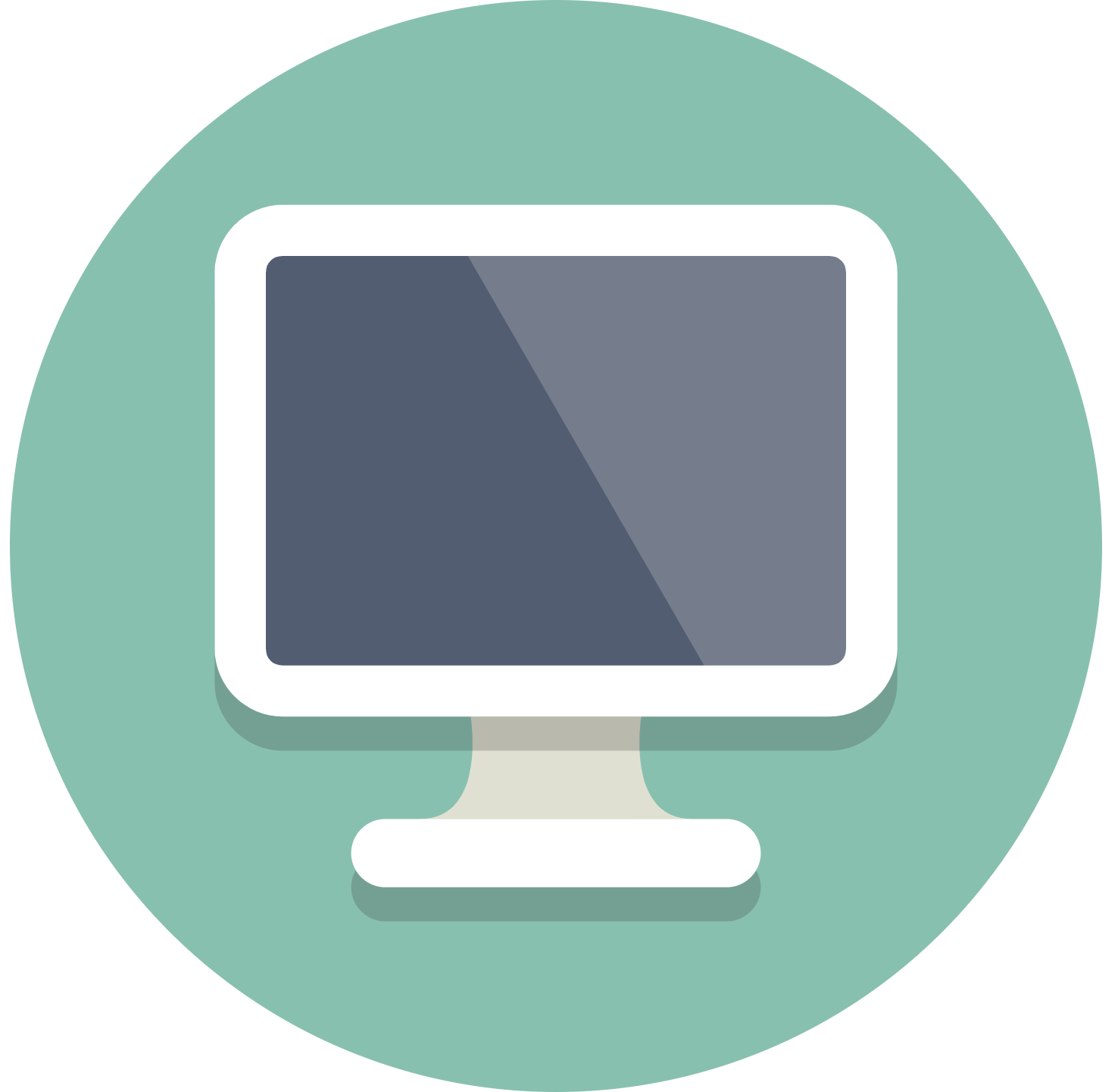 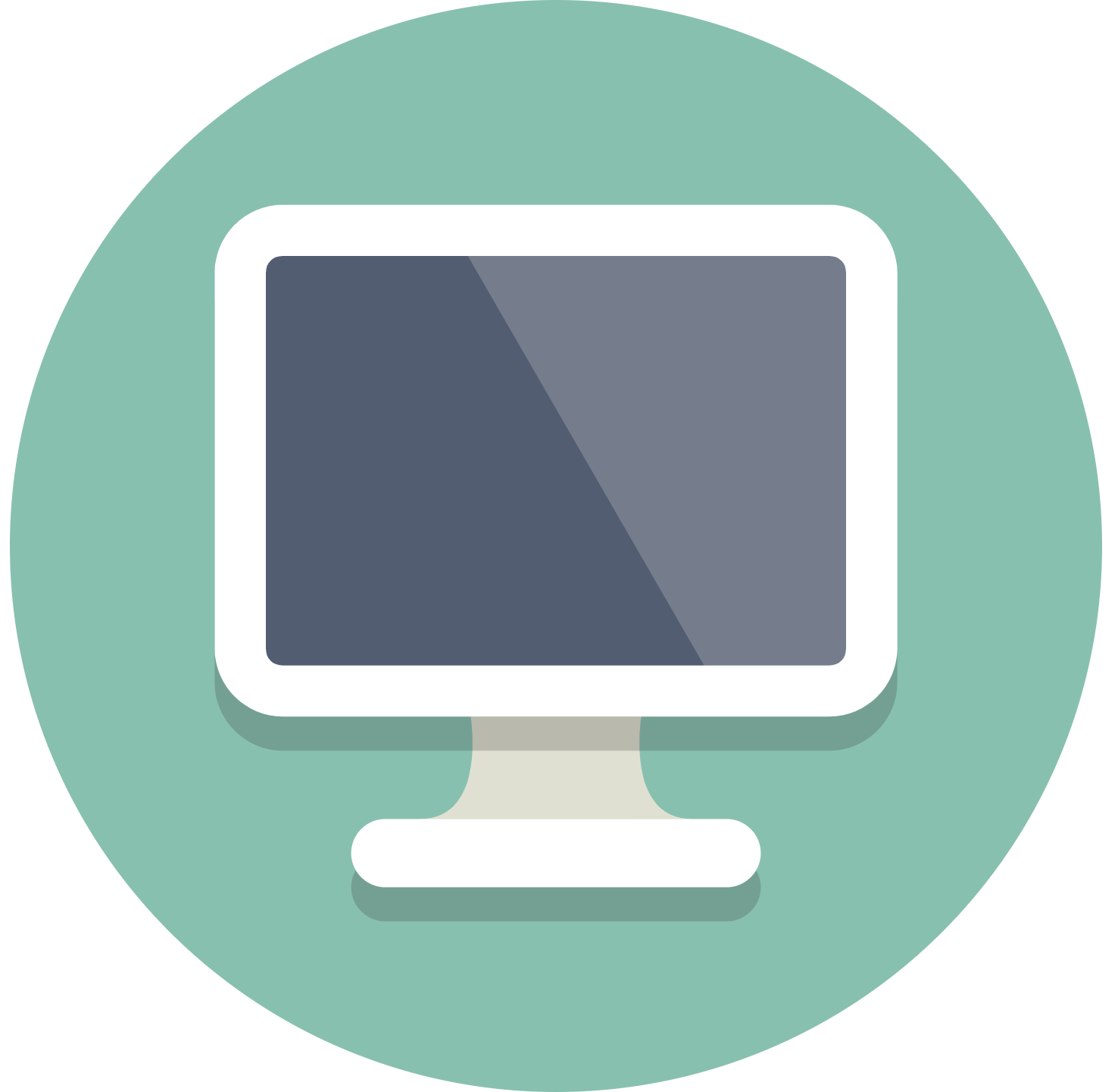 1 GTM node
Our Datasets: 
Star Schema Benchmark
Scale Factor: 100 GB
440 Million Fact Rows
1000 queries generated from the 13 original queries
Data Allocation
Hashing allocation
8 Datanodes
[Speaker Notes: To evaluate  our planner, we considered a  PostgresXL database cluster environment with 8  datanodes. 

 We have used the dataset from the SSB benchmark characterized  with a scale factor of 100
 
We have considered  also1000  queries 

The so-generated fragments are allocated  using hash distribution]
State of Art
Our Proposal
Experiments
Summary
Quality of our Fragmentation
W=200, 1000 predefined queries
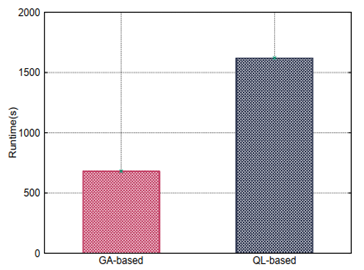 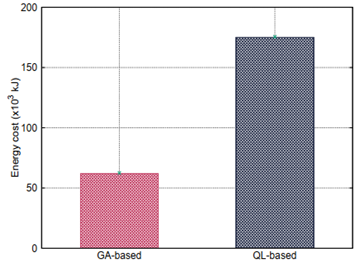 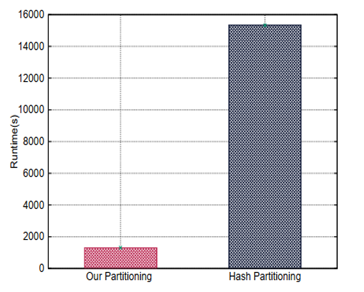 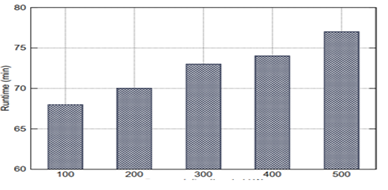 Energy
Hash distribution
Effect of W
Adaptation time
Our proposal satisfies two nonfunctional requirements in Big Data: 
Query performance 
Energy consumption of our deployment platform 
Importance to choose the right number of the target final fragments.
Hash range partitioning improves also the performance
[Speaker Notes: In the first experiment, we focus on the performance of the offline  stage 

As shown in the Figure

 Our proposal satisfies two nonfunctional requirements in Big Data: 
Query performance 
Energy consumption of our deployment platform 


Hash range partitioning improves also the performance  Hash partining 
A high value of W significantly decreases the query performance]
State of Art
Our Proposal
Experiments
Summary
Impact of Workload Clustering
W=200, 1000 predefined queries and 20 ad-hoc queries
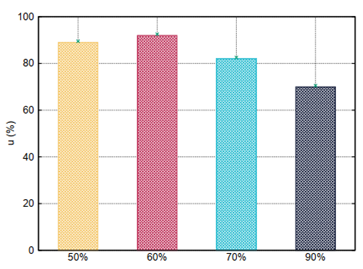 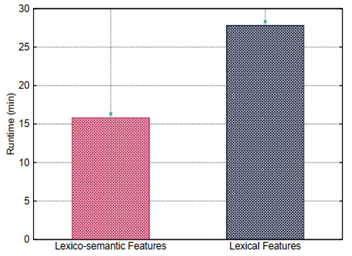 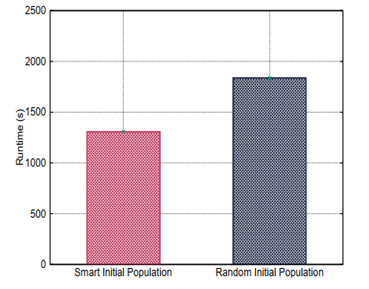 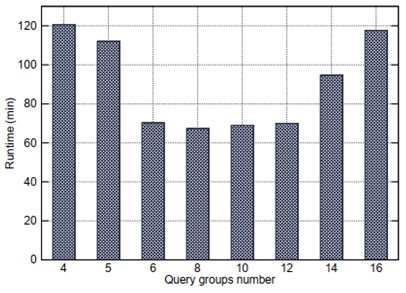 Features effects
Initial population
Effect of query groups number
Utility Effect
Workload clustering improves significantly the performance of ad-hoc queries 
Importance of choosing the right features and number of query groups
A high utility rate favors predefined queries.
[Speaker Notes: In the second experiment, we focused on online stage As shown in the figures 
Workload clustering improves expressively the performance of ad-hoc queries 
Lexico-semantic features improve performance of ad-hoc queries
Large/Small query classes degrade overall workload performance. 
A High value of utility rate decreases the performance of ad-hoc queries.]
Summary
State of Art
Our Proposal
Experiments
Summary
Self-adaptive data fragmentation in parallel Big Data
Offline (training-like step) and online phases (for ad-hoc queries)
Genetic-based algorithm 
Query clustering as a service for managing ad-hoc queries
Intensive experiments

Improvement of fragment allocation by using AI techniques
Integration of our proposal in Spark
[Speaker Notes: In this work, we have proposed a two-step approach based on genetic algorithms  to design a Self-adaptive parallel data warehouse 
To improve the performance of ad-hoc queries , the initial population is cleverly initialized by clustering the benchmark queries and identifying initial solutions of good quality for each cluster.
The validation of our planner shows promising results  

Future work is mainly oriented]